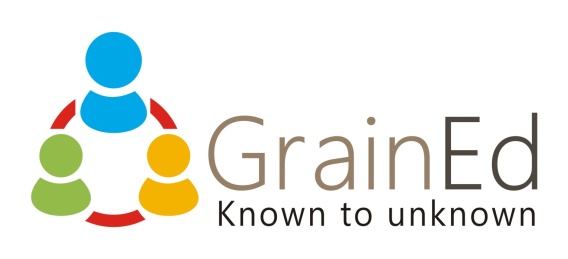 Science – Yesterday, Today & Tomorrowfinal session
By Satish Kumar
Michelson – Morley experiment (1887)
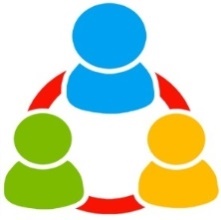 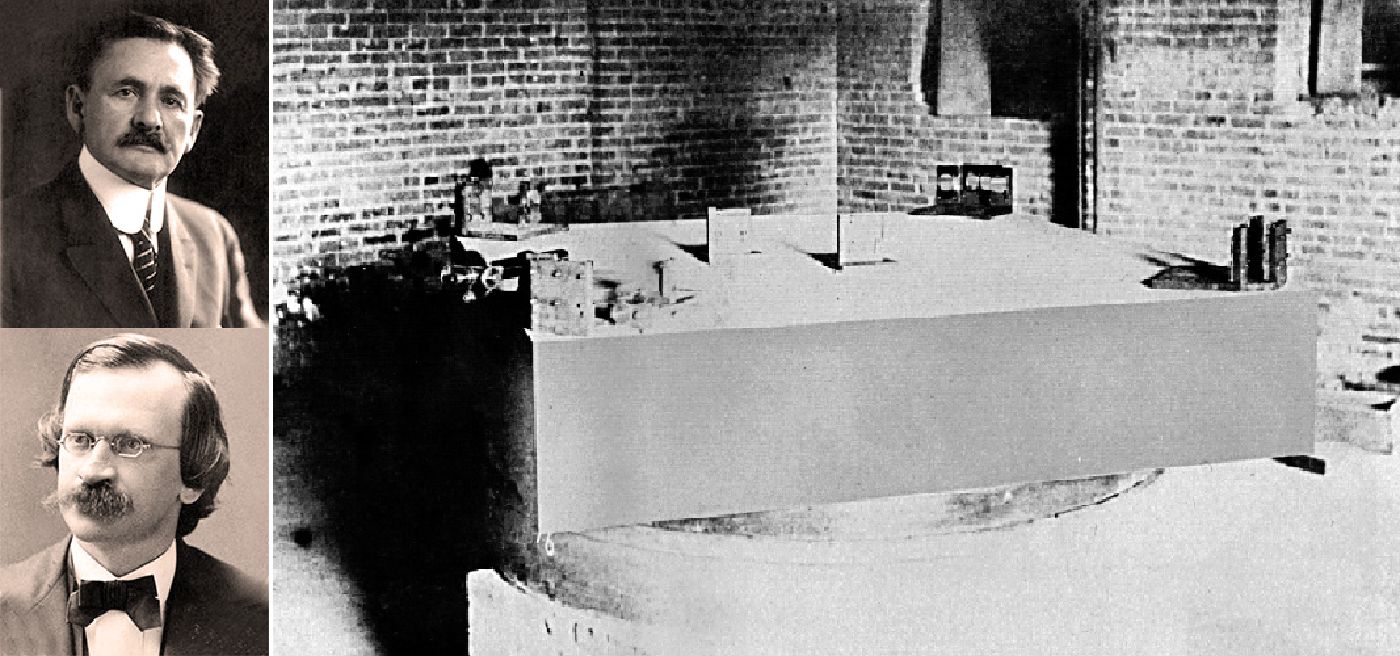 [Speaker Notes: Relativistic shooting – Bike, car - travelling in same & different directions]
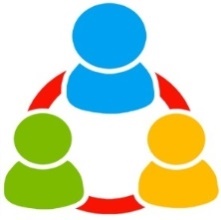 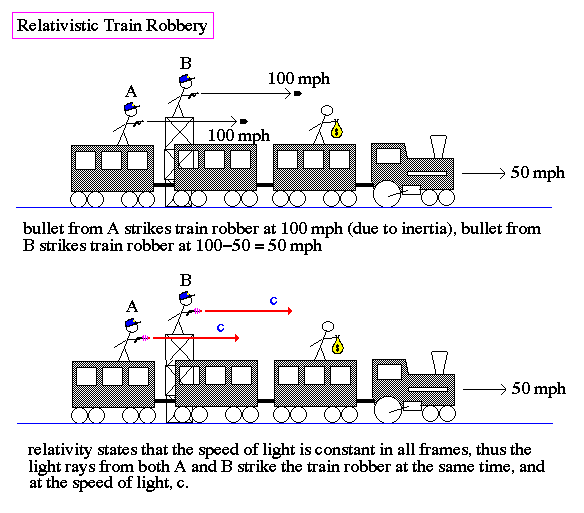 Einstein (1879 – 1955)
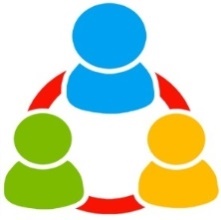 Michelson-Morley experiment

Speed of light

Mass-Energy equivalence (e=mc²)

Idea of space time

Twin paradox

Special relativity
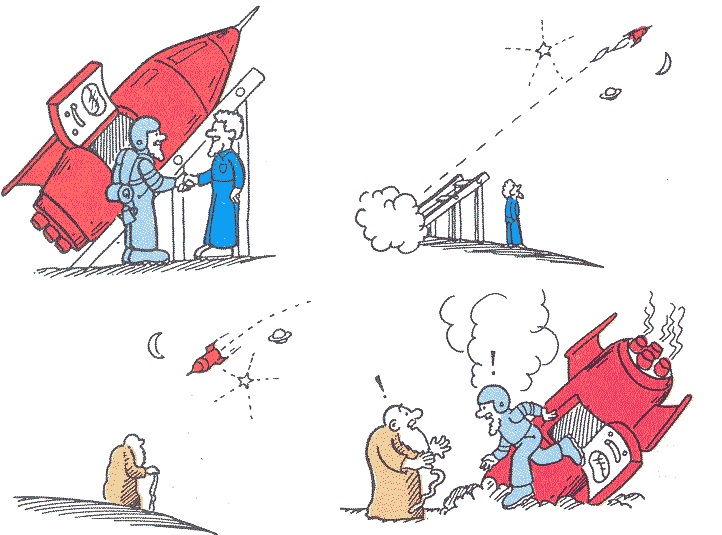 [Speaker Notes: Two new Sciences]
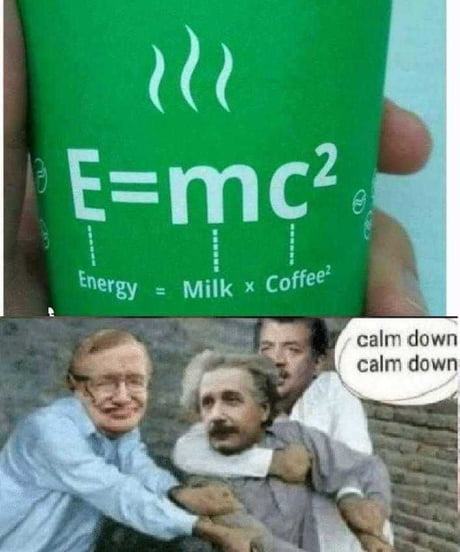 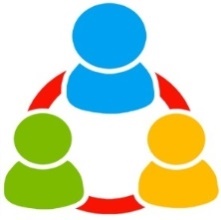 [Speaker Notes: Stephen Hawkins, Neil deGrasse Tyson]
General relativity
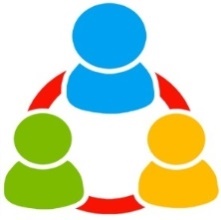 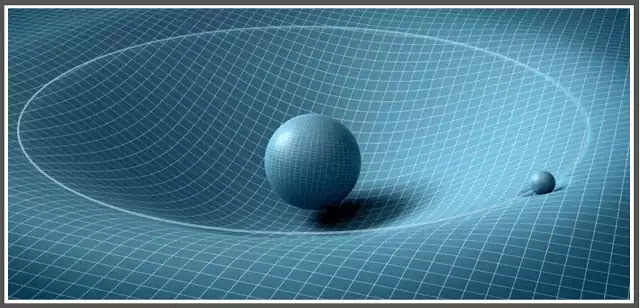 [Speaker Notes: Team work – Sun stops burning. What happens next]
Expanding Universe
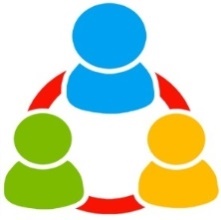 Friedmann theory

Hubble-Lemaitre law

Red shift
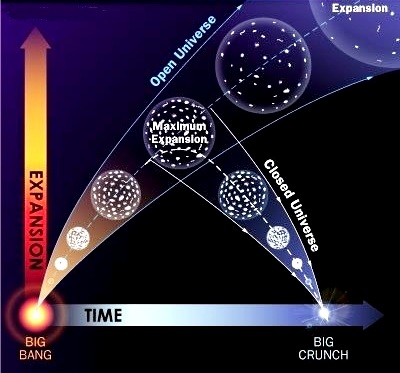 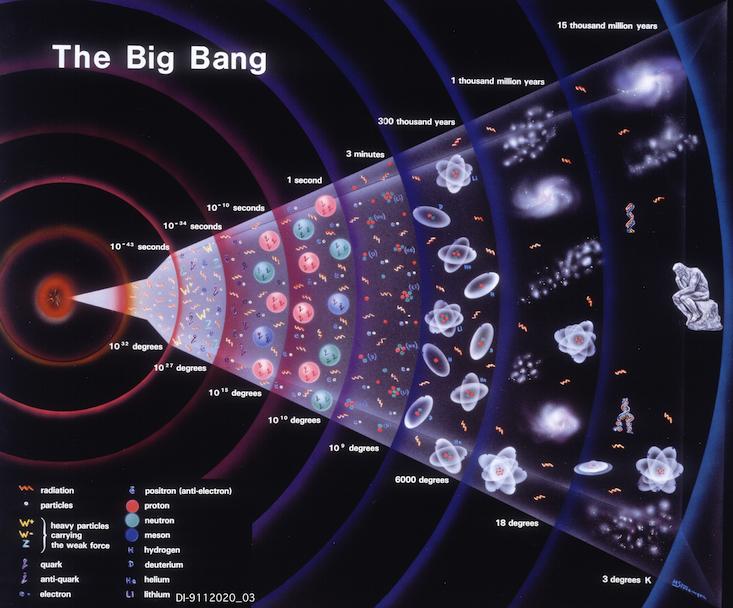 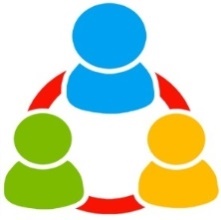 Change in frequency between observer and source

Traffic application, siren

Doppler effect
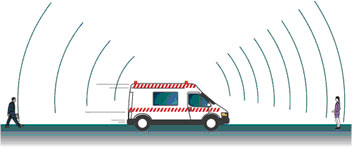 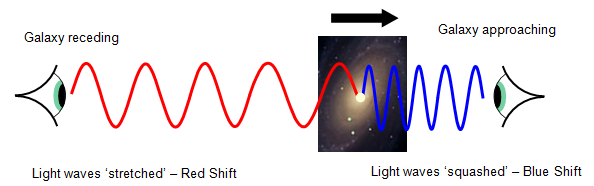 Electromagnetic spectrum
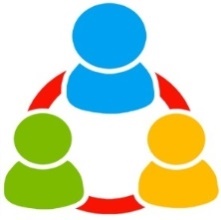 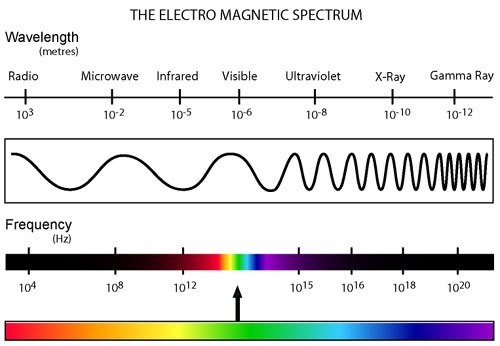 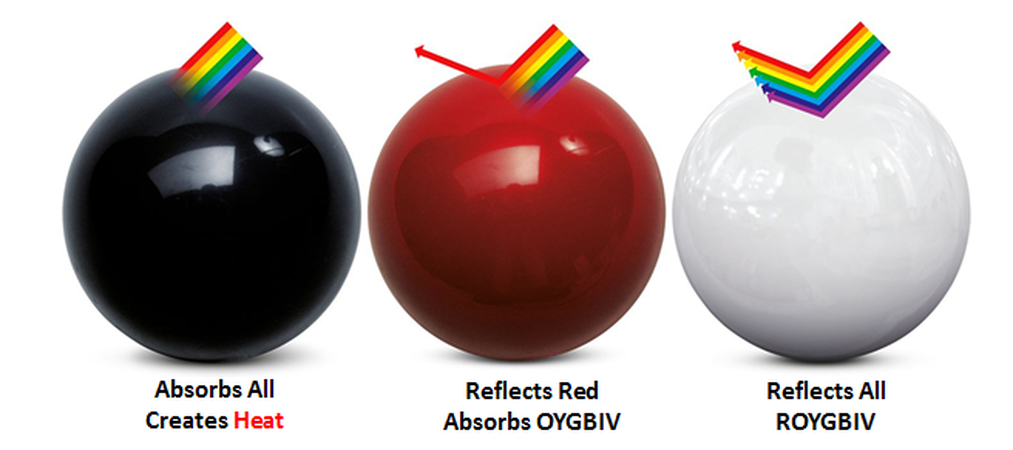 Fundamental forces
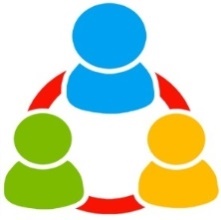 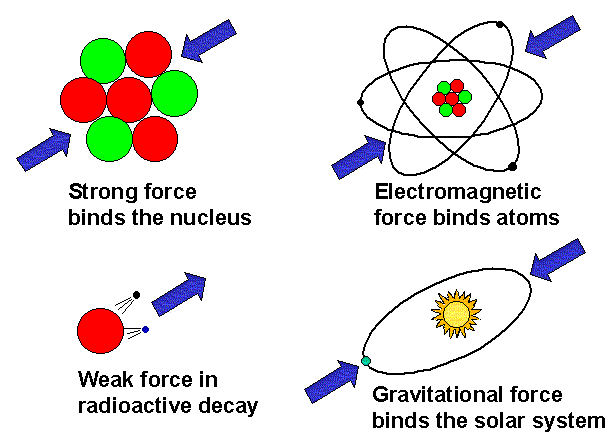 Particle Physics
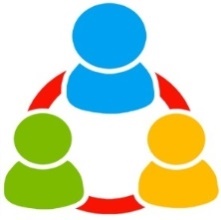 Fundamental forces 

Gravitational

Electromagnetic – Photon

Strong nuclear – Gluon

Weak nuclear - Bosons
Sub-atomic structure
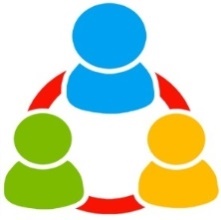 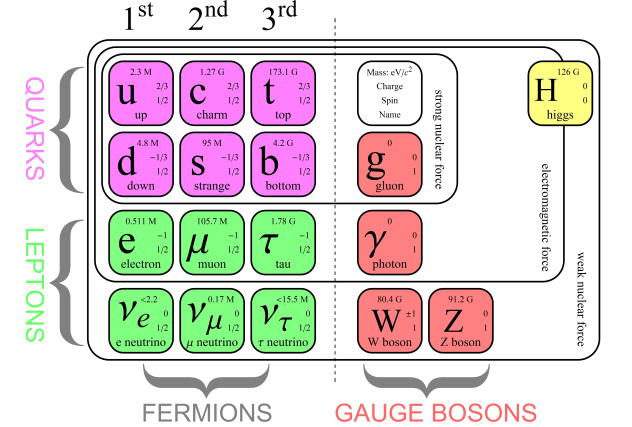 [Speaker Notes: Exercise - What forces created Universe?]
CERN LHC
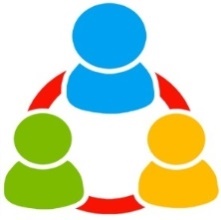 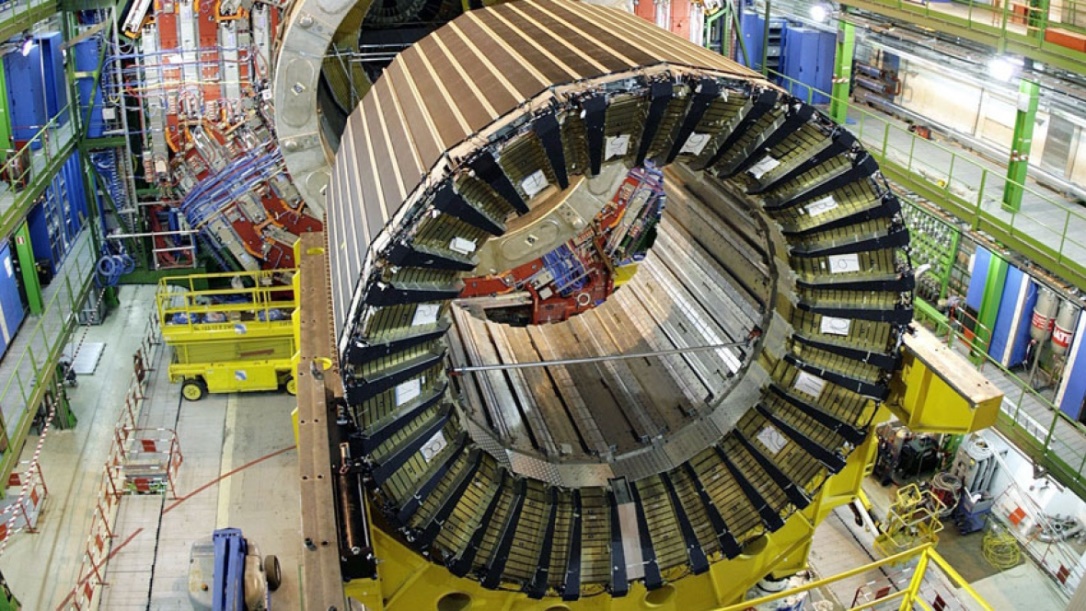 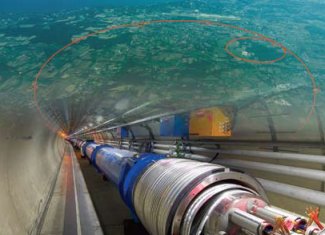 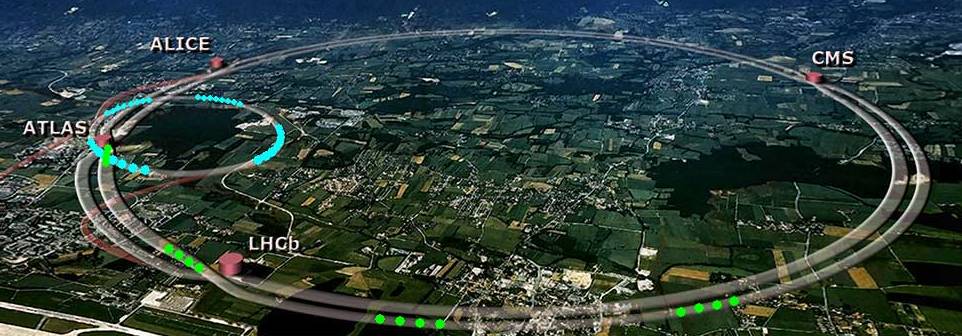 [Speaker Notes: tunnel 27 kilometers (17 mi) in circumference, as deep as 175 meters (574 ft) beneath the France–Switzerland border near Geneva, Switzerland]
Particle physics
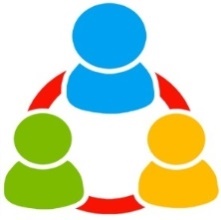 Fundamental building blocks
Fermions (@ Fermi) & Bosons (@ Satyendra Bose)
Particles, Anti particles, Spin, Charge, Mass
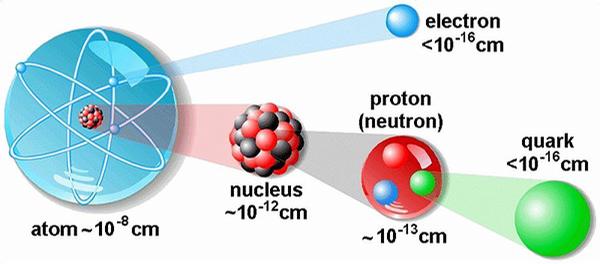 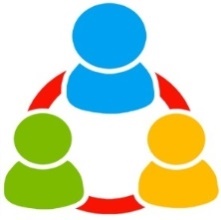 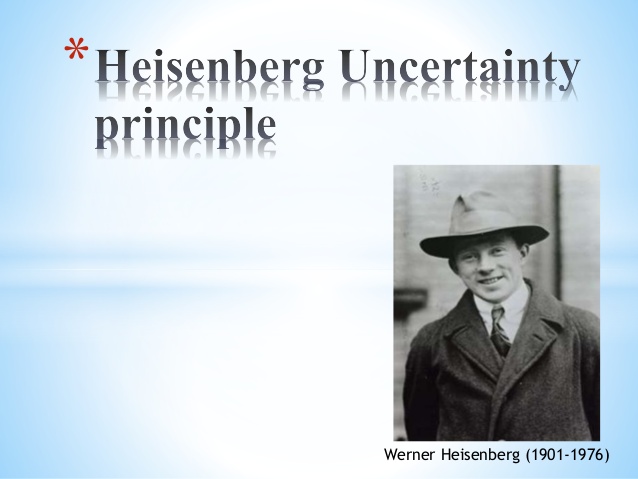 Quantum Mechanics
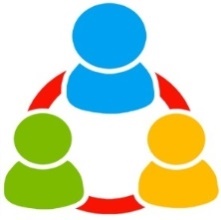 Wave – Particle duality

Quanta
Energy – Frequency relationship
Planck’s constant

Probability
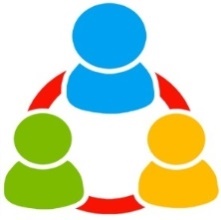 Bing Bang
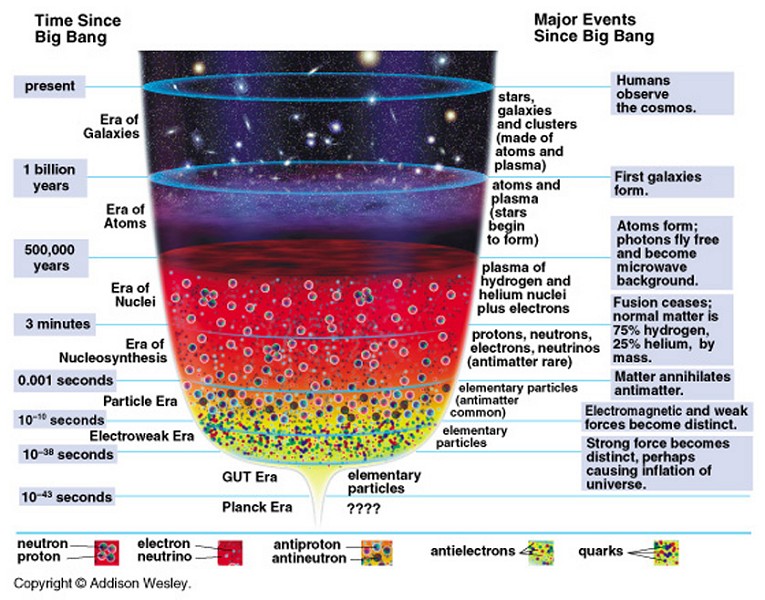 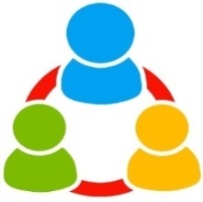 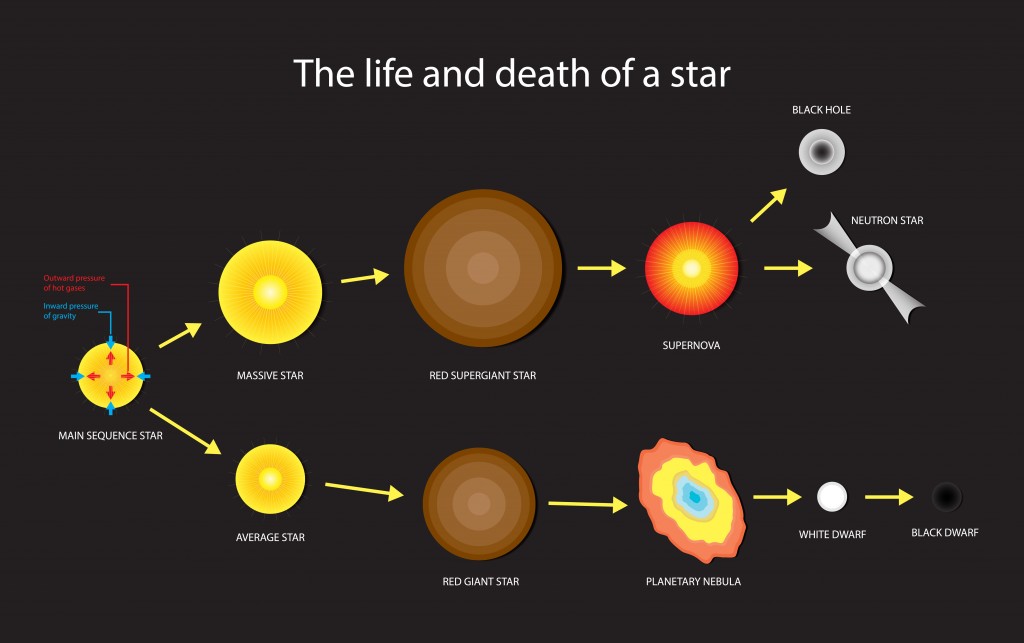 Milky way
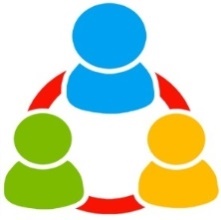 1-1.8 lakh light years to travel across
Spiral galaxy
100-400 billion stars
Min 100 billion planets
Rotational period – 
~240 million years
Velocity – 600 km/sec
Mass – 5.8×1011 solar mass
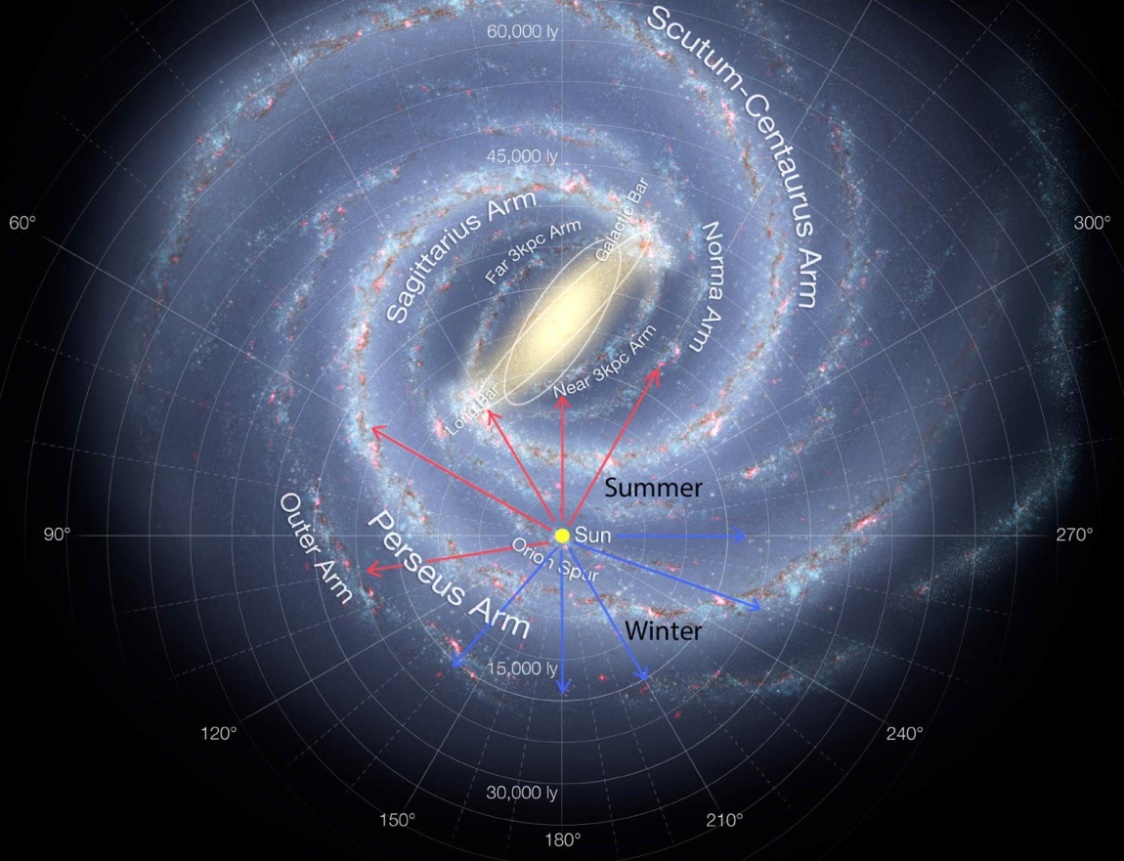 Universe as we know
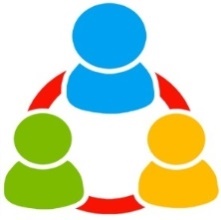 Age – 13.8 billion years
Diameter - ~93+ billion light years
~2 trillion galaxies
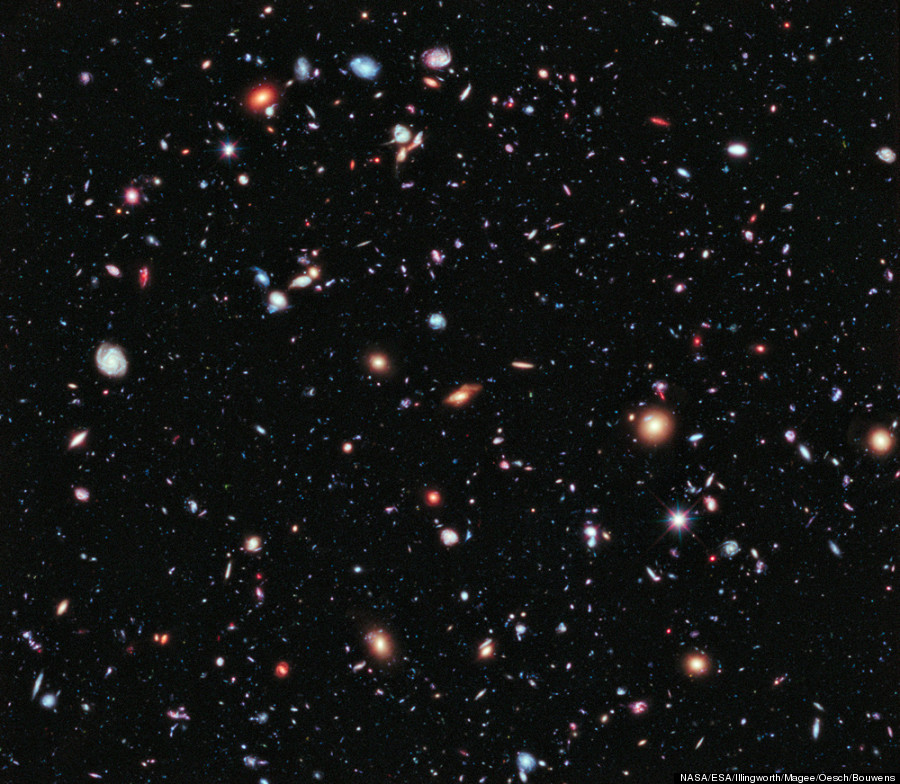 Future Science
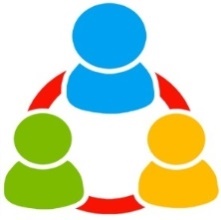 Quantum theory of gravity or Theory of everything
String theory, Loop quantum gravity
Grand Unified Theory (GUT)
Universe models (origin & collapse)
Dark energy, dark matter, Great attractor
Black holes
Particle physics
[Speaker Notes: String theory]
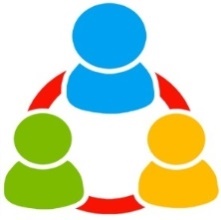 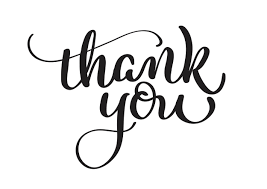